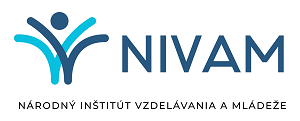 Pracovná porada riaditeľov a zástupcov materských škôl a špeciálnych materských škôl
Národný inštitút vzdelávania a mládeže 
Pracovisko pre školy s VJM 
A komáromi MTNY oktatási intézmények Országos Közoktatási és Ifjúsági Inztézete
Nové Zámky, 5.9.2024
Kontakty:
Dôstojnícky pavilón, Pevnostný rad 3, 945 01 Komárno

Riaditeľ: 
Dr. habil. PaedDr. Ing. István Szőköl, PhD., Ing-Paed IGIP

	Mgr. Silvia Tóthová
	učiteľ profesijného rozvoja, aprobácia: učiteľka materskej školy
	mail: Silvia.Tothova@nivam.sk
	mob:+421 948 030 292
	www.edu.nivam.sk
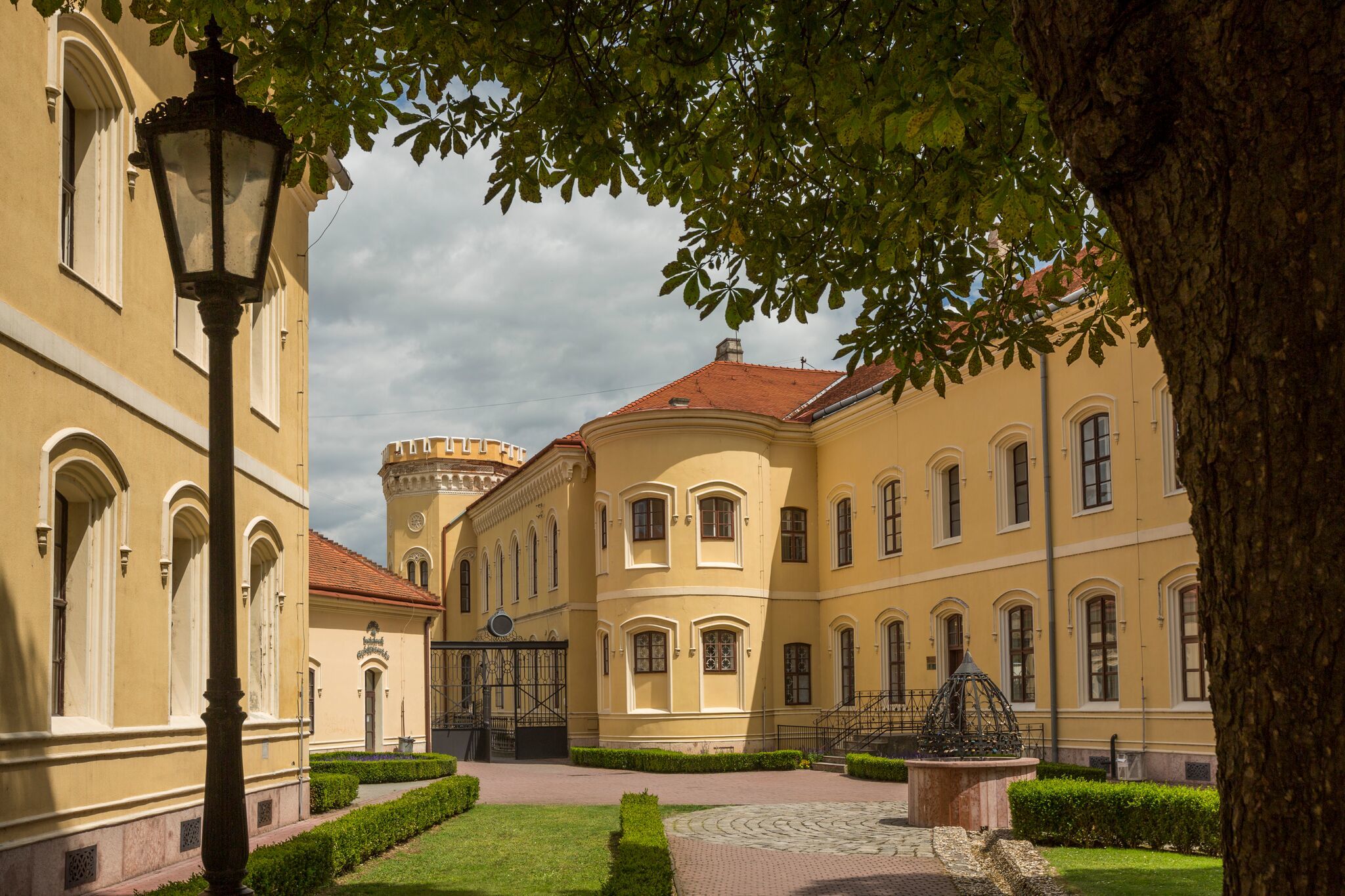 Ponuka vzdelávaní na školský rok 2024/2025
Inovačné vzdelávanie pre pedagogických zamestnancov materských škôl:

Poskytovanie podporných opatrení deťom v predškolskom veku (30/20)
Diagnostika detí predškolského veku v systéme podporných opatrení (24/26)
Irena Korimová (UPR)

Ciele a obsah povinného predprimárneho vzdelávania v rôznych formách jeho plnenia (30/20)
Inovačné vzdelávania
Využitie prostriedkov edukačného portálu VIKI na tvorbu didaktických materiálov (20/30) - online
Využitie portfólia v procese sebarozvoja pedagogického zamestnanca (30/20)
Vzdelávania pre vedúcich zamestnancov
Základný program funkčného vzdelávania (50/20)

Rozširujúci program funkčného vzdelávania (114/36)
Špecializačné vzdelávanie:
Uvádzajúci pedagogický zamestnanec (34/16)
Odborné podujatia:
Ako zaviesť podporné opatrenia v materských školách

Ako vypracovať IVP (4 h)
Duševné zdravie pedagogického a odborného zamestnanca (4 h)
Online, je možné aj prezenčne
Irena Korimová
Rozvíjanie profesijných kompetencií pedagógov materských škôl s vyučovacím jazykom maďarským
Adaptačné vzdelávanie – začínajúci pedagogický zamestnanec materskej školy
Profesijný rozvoj – plánovanie profesijného rozvoja pedagogického zamestnanca materskej školy
Hodnotenie pedagogických zamestnancov – kritériá hodnotenia, hodnotiaci rozhovor.
Adaptácia detí – pravidlá triedy – bezpečné prostredie
Adaptácia dieťaťa – komunikácia s rodinou
Odborné podujatia:
Kvalifikačné vzdelávania
Základný modul doplňujúceho pedagogického štúdia pre vychovávateľov a pedagogických asistentov (135/10)
Rozširujúci modul doplňujúceho pedagogického štúdia pre pedagogických asistentov (60/30)
Atestácie:
Odborné podujatie – informácie o postupe, atestačné portfólio, skúška, atď.
Konzultácie  atestačné portfólio


Kovács Tünde
email: Tunde.Kovacs@nivam.sk
Metodická pomoc
Metodici:
	Nagy Beáta
	Tungli Večerková Judita
	Menyhárt József

Zabezpečujú:
Informačný seminár
Webinár
Individuálna metodická podpora školám
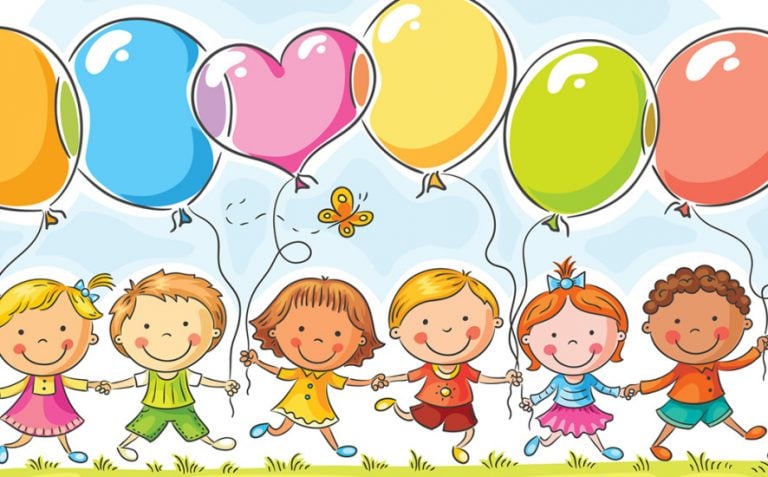 Ďakujem za pozornosť!